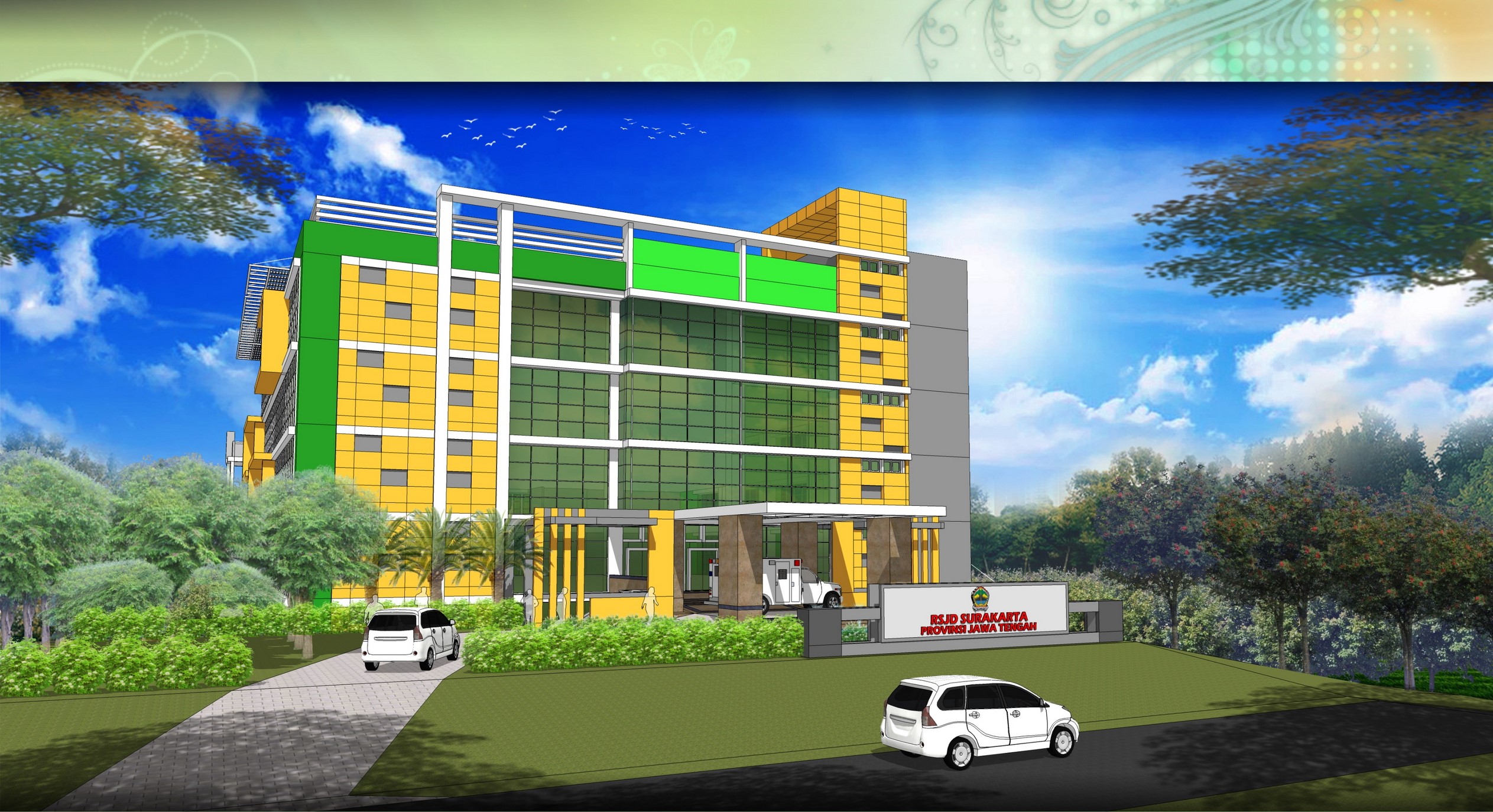 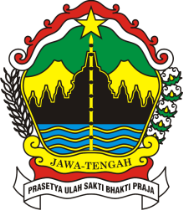 LAPORAN KINERJA
February 2020
RSJD DR. ARIF ZAINUDIN SURAKARTA
Enter your subtitle here consectetuer adipiscing elit. Maecenas porttitor congue massa. Fusce posuere, magna sed pulvinar ultricies, purus lectus malesuada libero, sit amet commodo magna eros quis urna.
KINERJA ANGGARAN
Realisasi Anggaran
Realisasi Belanja Langsung
Realisasi Anggaran BLUD
Realisasi Anggaran
11,79%
Realisasi Belanja Langsung
Realisasi Belanja Langsung
Realisasi Anggaran BLUD
KINERJA PENDAPATAN
Realisasi Pendapatan BLUD
Realisasi Pendapatan per Kegiatan
Realisasi Pendapatan BLUD
Realisasi Pendapatan per Kegiatan
24,86 %
20,13 %
20,54 %
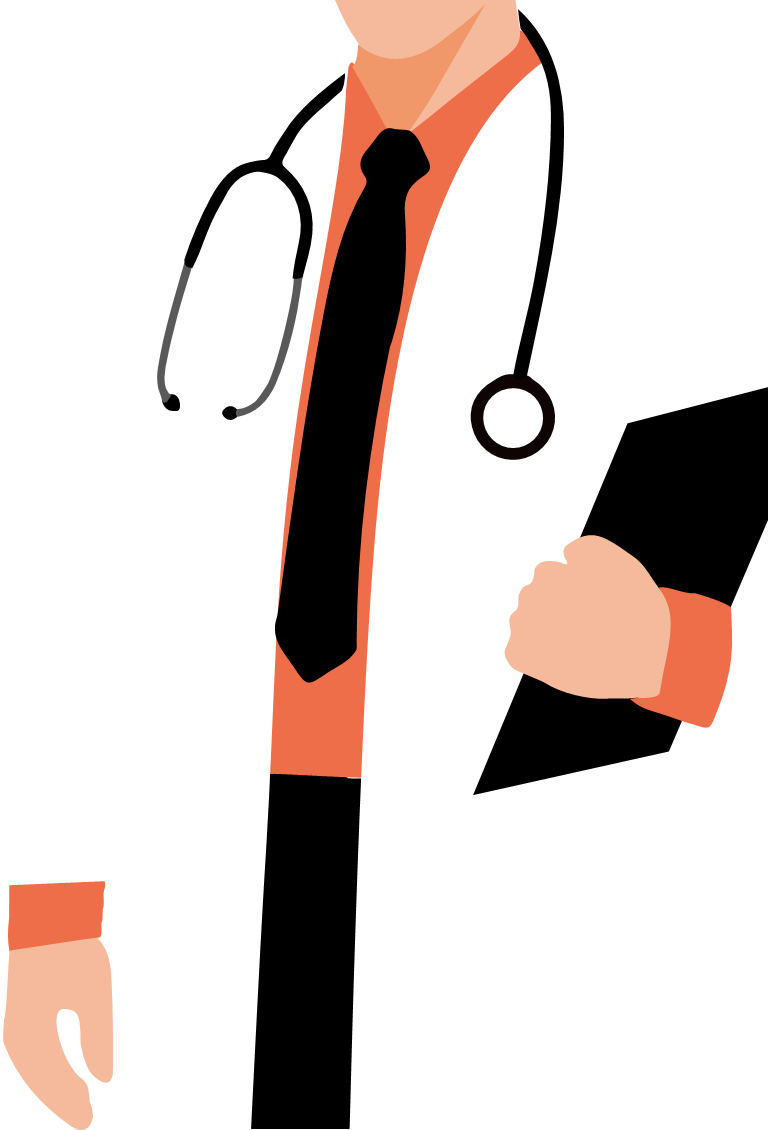 KINERJA PELAYANAN
Capaian Kinerja Pelayanan
Pelayanan berdasarkan Cara Bayar
Kunjungan Berdasarkan Wilayah
Diagnosis 10 Besar Penyakit
Capaian Kinerja Pelayanan
Pelayanan Berdasarkan Cara Bayar
Kunjungan Berdasarkan Cara Bayar
RAWAT JALAN
DATA WILAYAH CAKUPAN SURAKARTA & JAWA TENGAH
KARANGANYAR
1.268
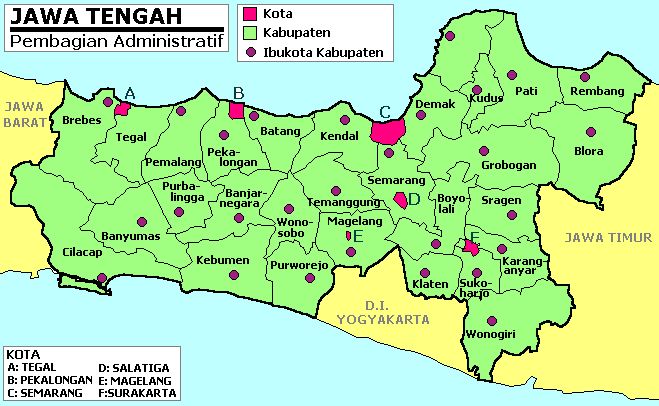 SURAKARTA
1.063
SRAGEN
1.136
SUKOHARJO
1.069
BOYOLALI
556
LAIN JATENG
121
BLORA
44
WONOGIRI
257
GROBOGAN
27
KLATEN
80
DATA WILAYAH CAKUPAN JAWA TIMUR
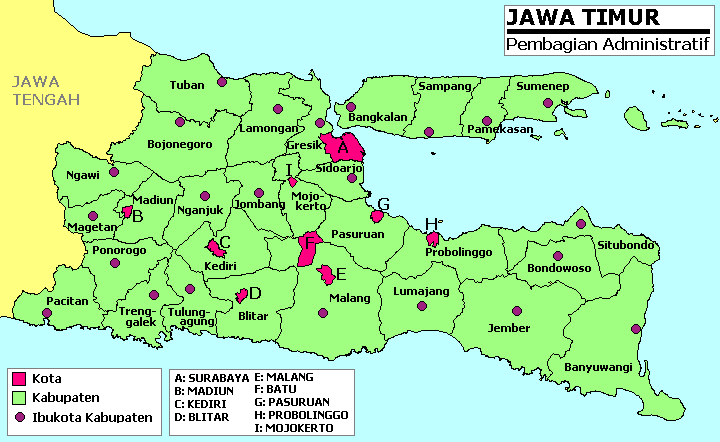 LAIN JATIM
43
NGAWI
171
MAGETAN
124
PONOROGO
58
MADIUN
43
PACITAN
27
BOJONEGORO
6
LAIN JATENG DAN JATIM
189
RAWAT INAP
SRAGEN
88
DATA WILAYAH CAKUPAN SURAKARTA & JAWA TENGAH
KARANGANYAR
63
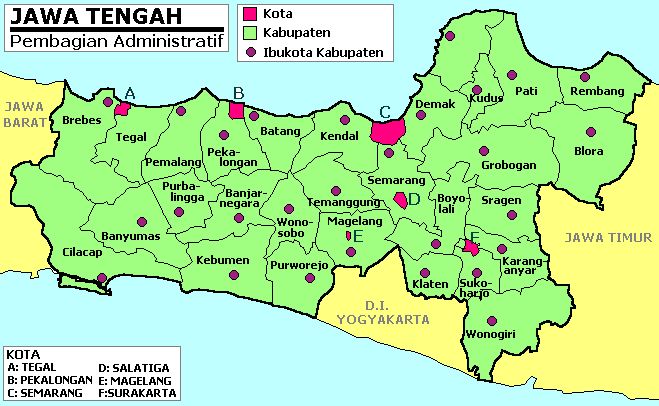 SURAKARTA
57
SUKOHARJO
57
BOYOLALI
42
LAIN JATENG
54
BLORA
23
WONOGIRI
38
GROBOGAN
1
KLATEN
8
DATA WILAYAH CAKUPAN JAWA TIMUR
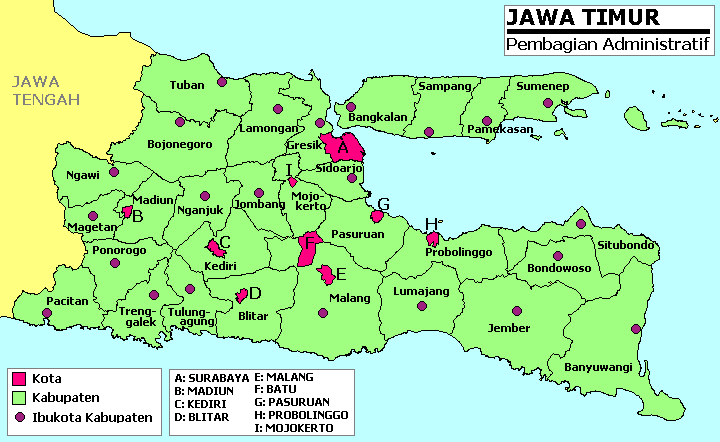 NGAWI
16
MAGETAN
12
PONOROGO
10
LAIN JATIM
0
MADIUN
10
BOJONEGORO
4
PACITAN
13
LAIN JATENG DAN JATIM
9
DIAGNOSIS 10 BESAR PENYAKIT RAWAT JALAN S/D FEBRUARI 2020
DIAGNOSIS 10 BESAR PENYAKIT RAWAT INAPS/D FEBRUARI 2020
Instalasi Farmasi
Instalasi Laboratorium
Instalasi Radiologi
Kinerja 
Instalasi
Instalasi 
Rehabilitasi
Instalasi Fisiteraphy
Instalasi 
Rawat Jalan
Instalasi Psikologi
Instalasi 
Gizi
Instalasi Napza
Instalasi 
Laundry
Instalasi Psikogeriatri
Instalasi 
IPS RS
Instalasi Rawat Inap
Enter your subtitle here consectetur adipisicing elit, sed do eiusmod tempor incididunt ut labore et dolore magna aliqua. Ut enim ad minim veniam, quis nostrud exercitation ullamco laboris nisi ut aliquip ex ea commodo consequat.
Instalasi 
Sanitasi
Instalasi Gigi dan Mulut
Instalasi 
Diklat
Instalasi Tumbuh Kembang Anak
Instalasi 
Humas
Instalasi Gawat Darurat
Instalasi 
SIM RS
Instalasi Elektromedik
Instalasi Keswamas
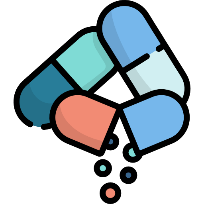 INSTALASI FARMASI
INSTALASI RADIOLOGI
INSTALASI LABORATORIUM
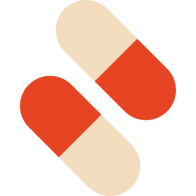 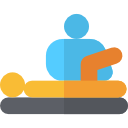 INSTALASI FISIOTERAPI
INSTALASI NAPZA
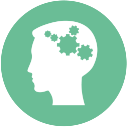 INSTALASI PSIKOLOGI
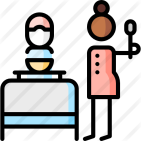 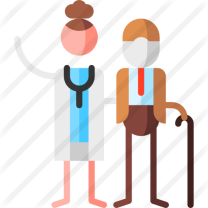 INSTALASI RAWAT INAP
INSTALASI PSIKOGERIATRI
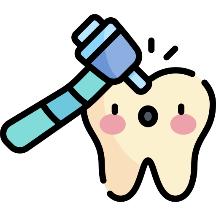 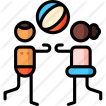 INSTALASI TUMBUH KEMBANG ANAK
INSTALASI GIGI & MULUT
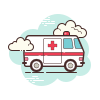 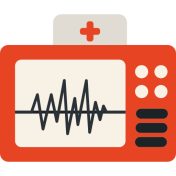 INSTALASI GAWAT DARURAT
INSTALASI ELEKTROMEDIK
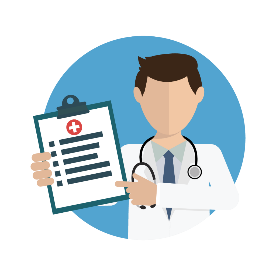 INSTALASI KESWAMAS
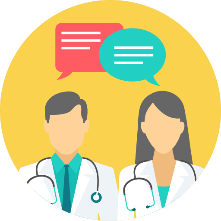 INSTALASI REHAB PSIKOSOSIAL
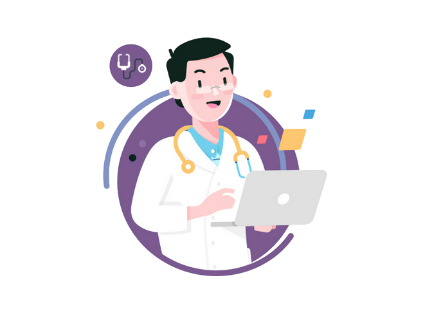 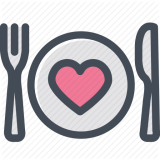 INSTALASI GIZI
INSTALASI RAWAT JALAN
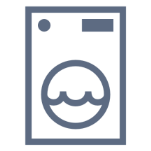 INSTALASI IPS RS
INSTALASI LAUNDRY
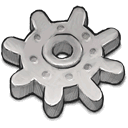 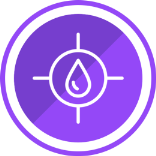 1
INSTALASI SANITASI
2
3
4
5
6
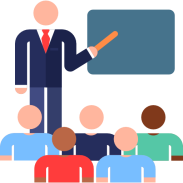 1
KEGIATAN
INSTALASI DIKLITBANG
PENINGKATAN MUTU SDM
2
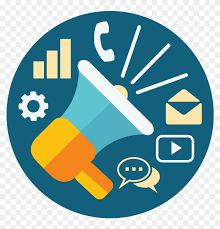 INSTALASI HUMAS DAN PEMASARAN
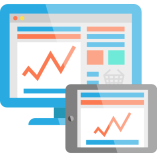 INSTALASI SIM RS
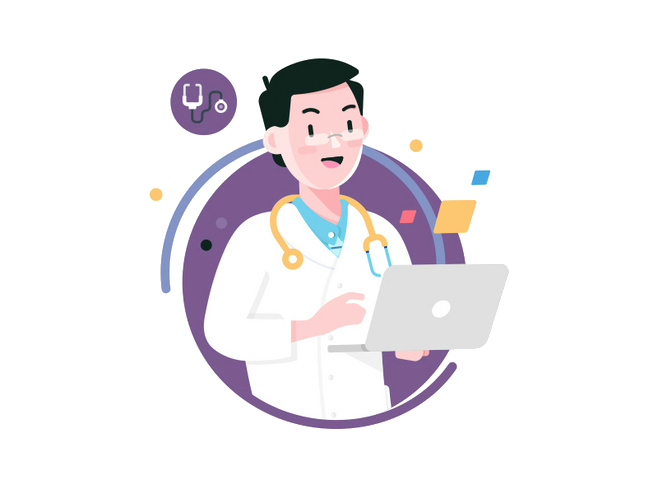 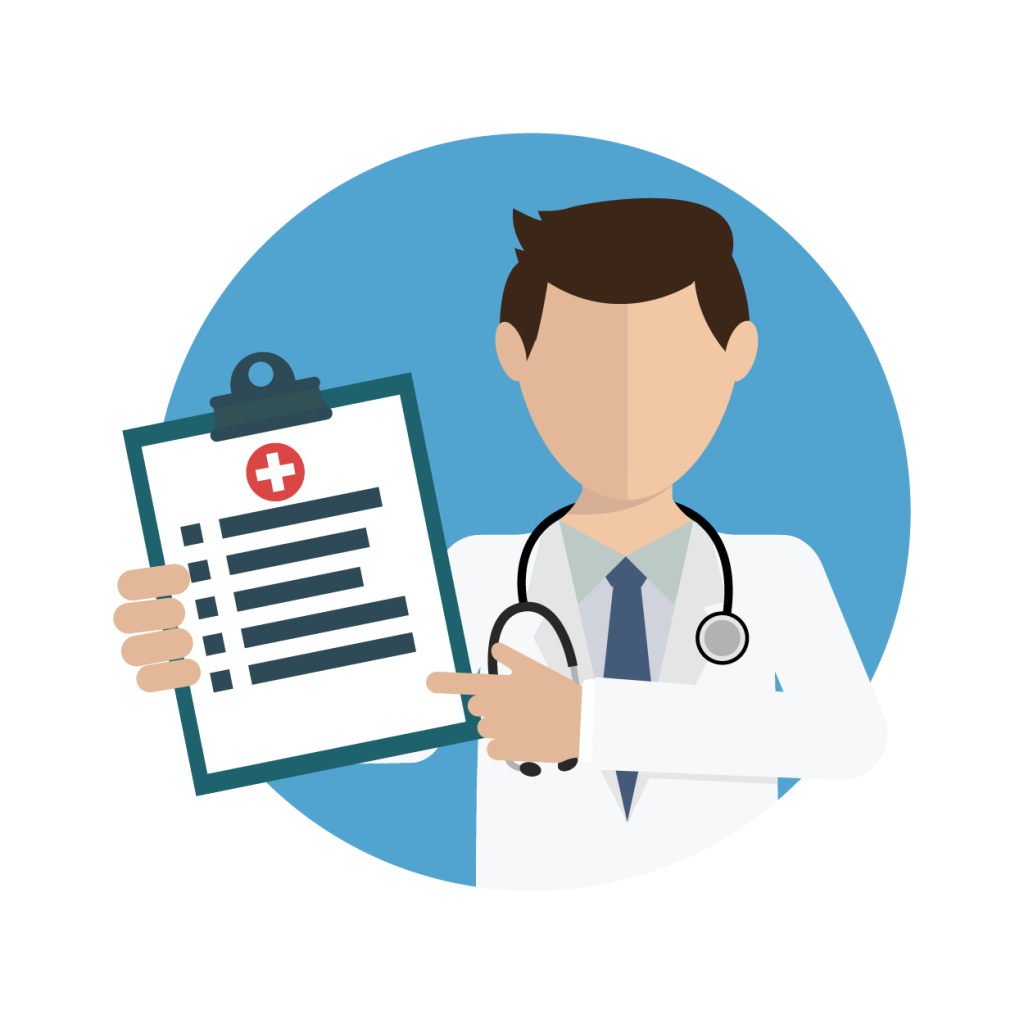 STANDAR PELAYANAN MINIMAL
(SPM)
IGD
RAWAT JALAN
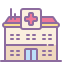 SPM
RAWAT INAP
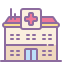 SPM
RADIOLOGI
LABORATORIUM PATOLOGI KLINIK
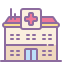 SPM
GIZI
REHABILITASI MEDIK
TRANSFUSI DARAH
FARMASI
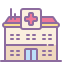 SPM
REKAM MEDIK
ADMINISTRASI DAN MANAJEMEN
PENGELOLAAN LIMBAH
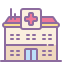 SPM
PELAYANAN PEMELIHARAAN SARANA
AMBULANCE/MOBIL JENAZAH
PEMULASARAN JENAZAH
PELAYANAN LAUNDRY
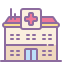 SPM
PENCEGAHAN DAN PENGENDALIAN INFEKSI
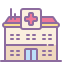 SPM
Terima kasih
“Melayani lebih baik”